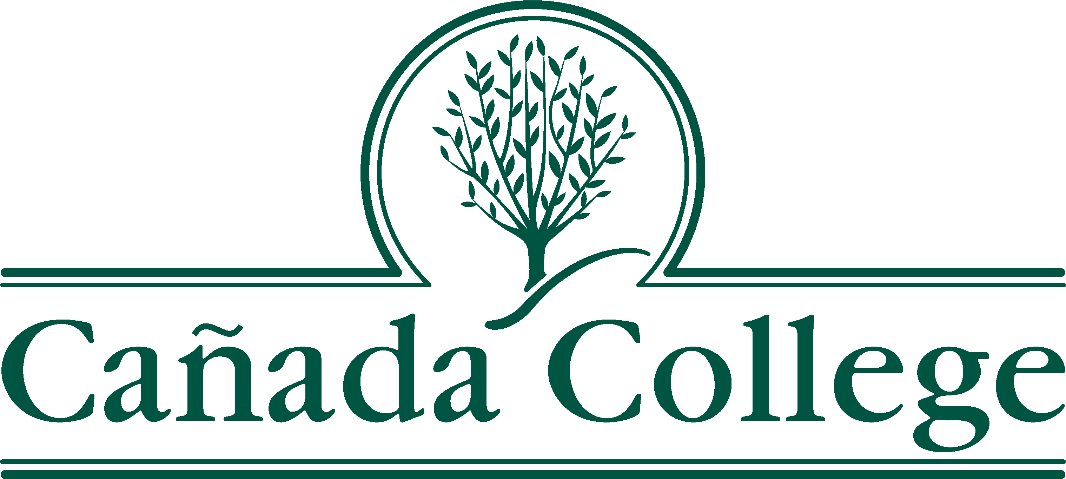 Position Request Presentation
November 15, 2023
Position: Admissions & Records Assistant III
Requested by Admissions & Records:
Maria Lara-Blanco, Registrar
Request
Permanent Full-Time Admissions & Records Assistant III will…

Improve the A&R response time
Support Cañada’s goal to expand Dual Enrollment
Ensure the college is compliant with Title 5, the California Education Code and all state regulations and federal laws related to the functions of the A&R office.
Support our students more efficiently 
Increase student access and success
Provide more support to special programs
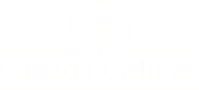 [Speaker Notes: Student Support Services have increased over the years which require assistance from the Admissions Office, however, the staffing has remained the same]
Increased Workload for 2021-2023
4,017 “ContactUs” inquiries
Received over 200,000 emails and phone calls
Evaluated 1,800 Grad Petitions
Awarded 1,476 Degrees & Certificates
Processed over 250 Enrollment Verifications
Processed over 100 Credit-by-Exams
Processed over 8,500 transcript requests & 350 CSU GE/IGETC Certifications
Processed over 200 final grade changes
Scanned over 900 incoming transcripts
Proofread over 1,800 student names for both Class 2022 and Class 2023
Reviewed/Processed over 19,300 New & Returning Students
Both College and Concurrent Enrollment
Processed over 2,688 registration related petitions:
Residency Reclassification
Extenuating Circumstance
Late Add
Course Overlap
Course Repeat
Prerequisite Challenge & Equivalency
Student Records Merge
6 Unit or Less Non-Res Fee Waiver
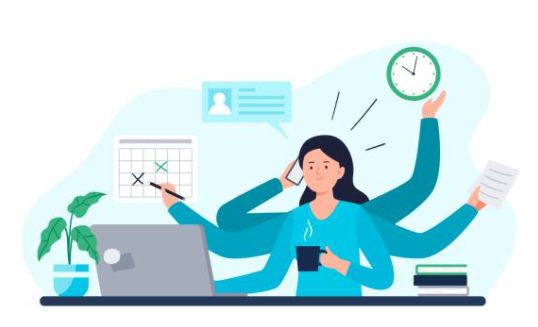 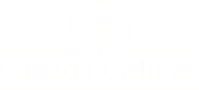 SMCCD Dual Enrollment Expansion
Admissions & Records Assistant III position will support Cañada College’s goal to build and expand our Dual Enrollment team. Scanned over 1,600 incoming transcripts
The Admission & Records Assistant III is critical to the college’s efforts to expand the implementation of our local and statewide initiatives for Early College, specifically Assembly Bill 30 for College and Career Access Pathways (CCAP), California Community College Linked Learning Initiatives (CCCLLI), and SMCCCD initiatives for the expansion of Dual Enrollment and Early College opportunities for San Mateo County
Projection for 58 enrollment increase every year beginning in 2023-2024
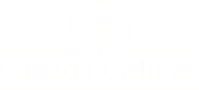 Admissions & Records Highlights
Implemented the 6 unit or Less Non-Resident Fee Waiver
Participated in the Make Registration Easier Goal 1.1 Task Group
Collaborated on the Free College (SB 893) Fee Waiver for SMC Residents SOP
Collaborated & implemented the VA Student SSL in CRM
Collaborated with the SSL K-12 new process
Implemented “Peak” extended hours in addition to our Late Registration evening hours
Sent out the “ContactUs” and “In-person” customer service student survey
Improve A&R Services communication
Participated in providing extended evening office hours for “College de Noche” Pilot
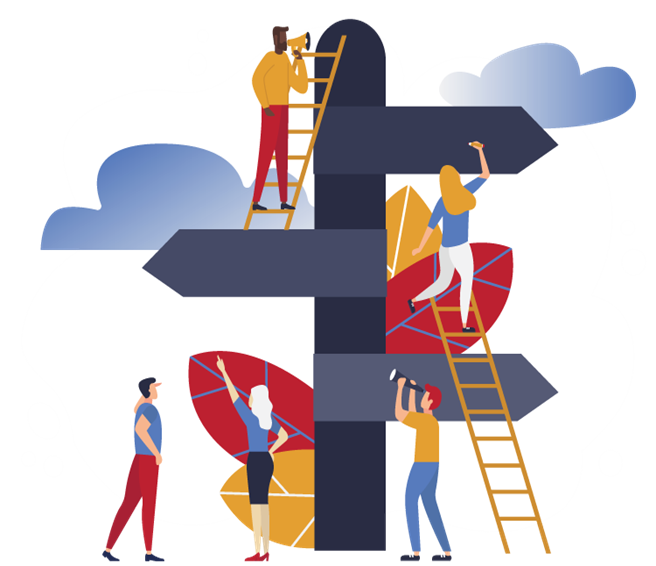 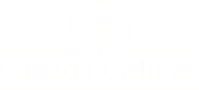 Collaborate & Support Special Programs
Promise Scholars Program
Dual Enrollment, & Middle College
Eso Adelante Program
Undocumented Community Center
Outreach/Dual Enrollment
SparkPoint
EOPS, CARES, CalWorks
TRIO Upward Bound
Foster Youth Success
College for Working Adults
Umoja & Puente
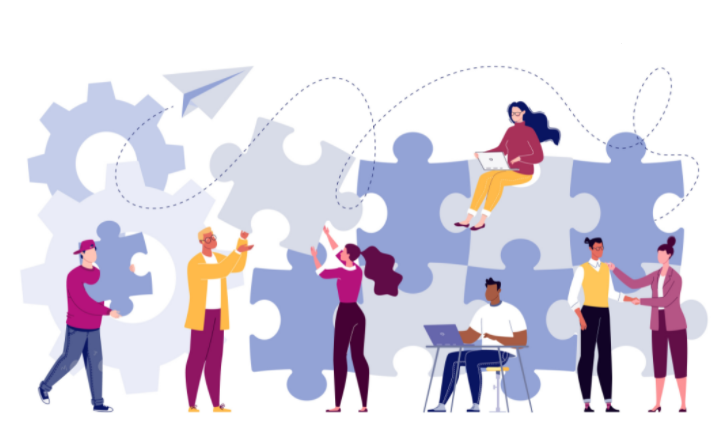 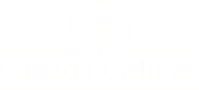 Impact on Marginalized students
Supports College mission & strategic goals:
Student-first philosophy when working with our marginalized student population
Fostering student confidence to engage in academic and career training
Making the admissions process informative, accessible, inclusive and supportive
Streamlining the A&R process for our ESL students
Supporting and collaborating Student Services Programs
Promise Scholar, Dual Enrollment, Middle College, EOPS, CARE, CalWORKs & FFYSI, TRiO, DRC, Umoja, Puente, etc.
A&R Liaison to Financial Aid, SparkPoint, VROC, Undocumented Community Center
Enacting our college commitments, as described in our college's Antiracist Framework (PBC, Adopted, 4/21/2021)
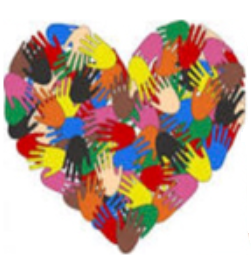 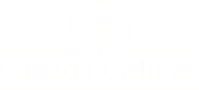 How does supporting Dual Enrollment close the equity gap?
Removing systematic barriers by providing onboarding support with a dedicated A&R III Assistant
CCCApply support, technological support, navigational support, processing Forms, 
Supports with enrolling students in CCAP classes and sharing a final roster with Dual Enrollment staff; drops students from CCAP classes when advised by Dual Enrollment PSC
Continuation of Antiracist work to provide support to minoritized students 
Intentional one-on-one assistance to our communities of color
Assist students and parents with completing additional documentation required by A&R, such as guardianship and change of information documents.
Increasing capacity to serve prospective CAN students from underserved communities
 i.e. first-gen, undocumented students, low-income students, former foster youth, homeless students
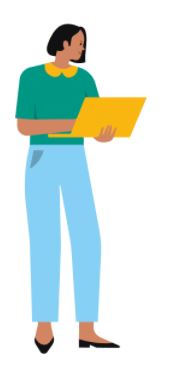 If filled…
Help our marginalized students and communities by providing services in a timely manner
Directly address student inequities
Less roadblocks
Support our students more efficiently
Less student complaints
Strengthen our relationship with students, and both campus/off campus community
Remain Title V compliant and stay current with our prior records 
Assist the Dual Enrollment team with the SMCCD anticipated growth
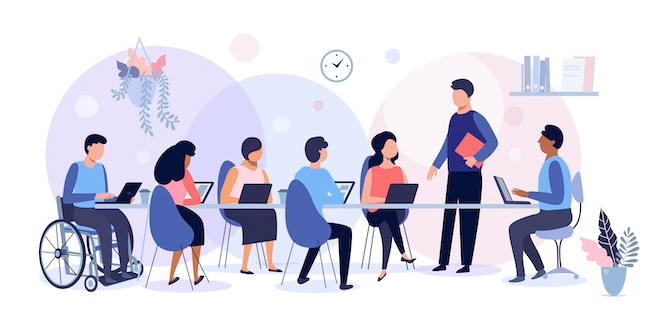 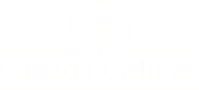